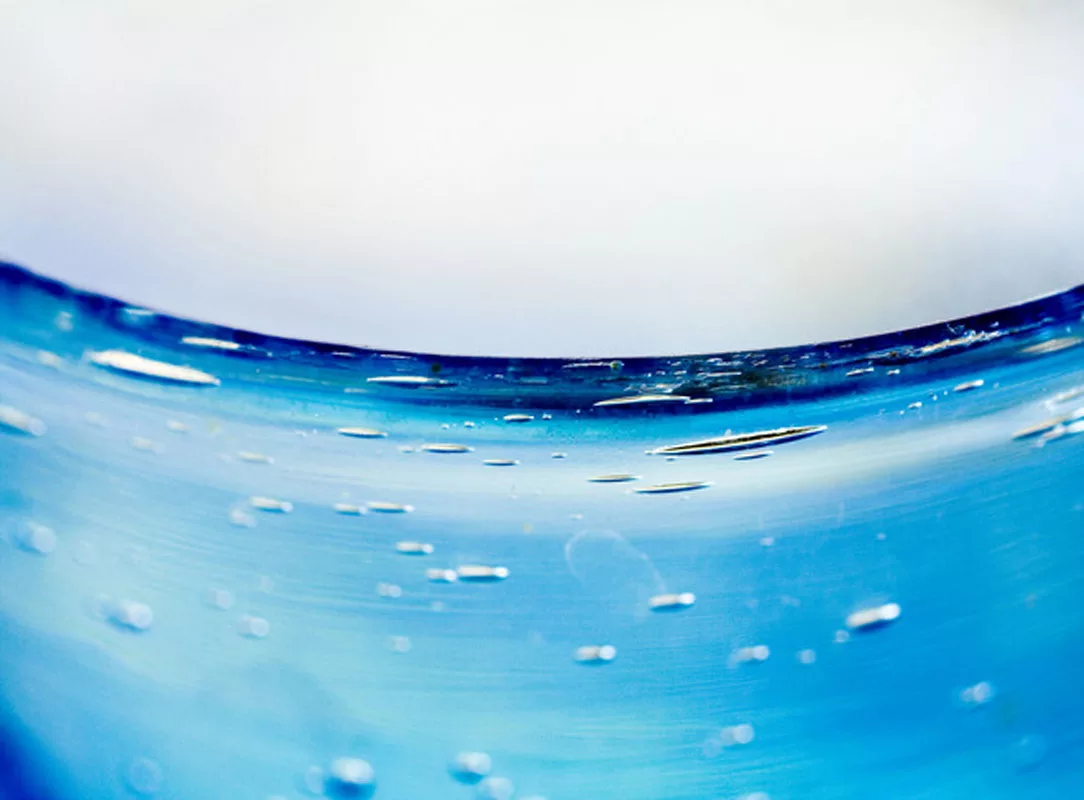 Урок окружающего мира
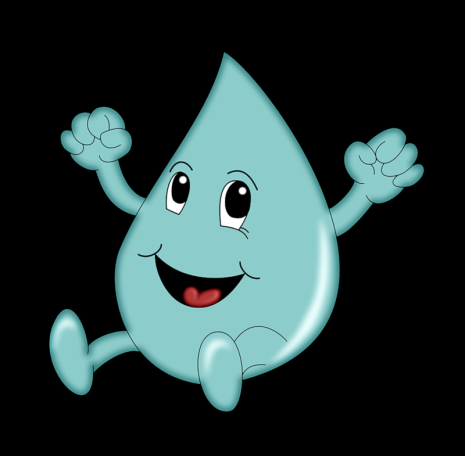 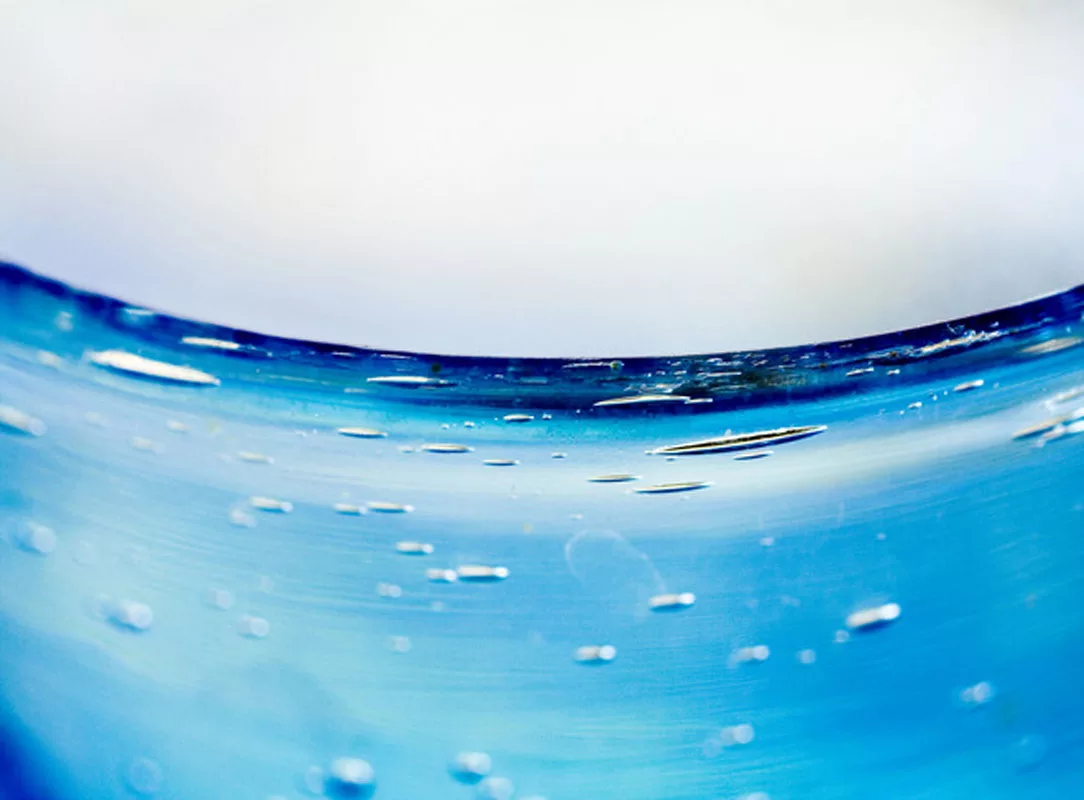 Свойства воды
Вода
Нет цвета
Нет запаха
Прозрачная
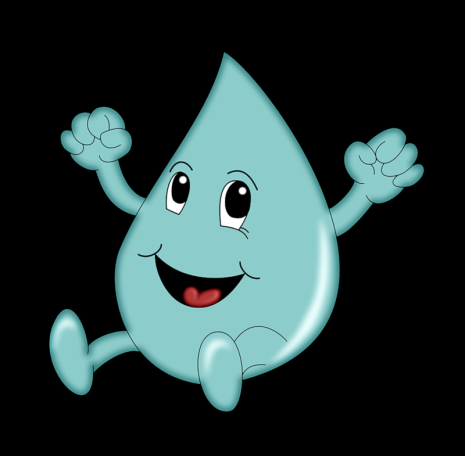 Нет вкуса
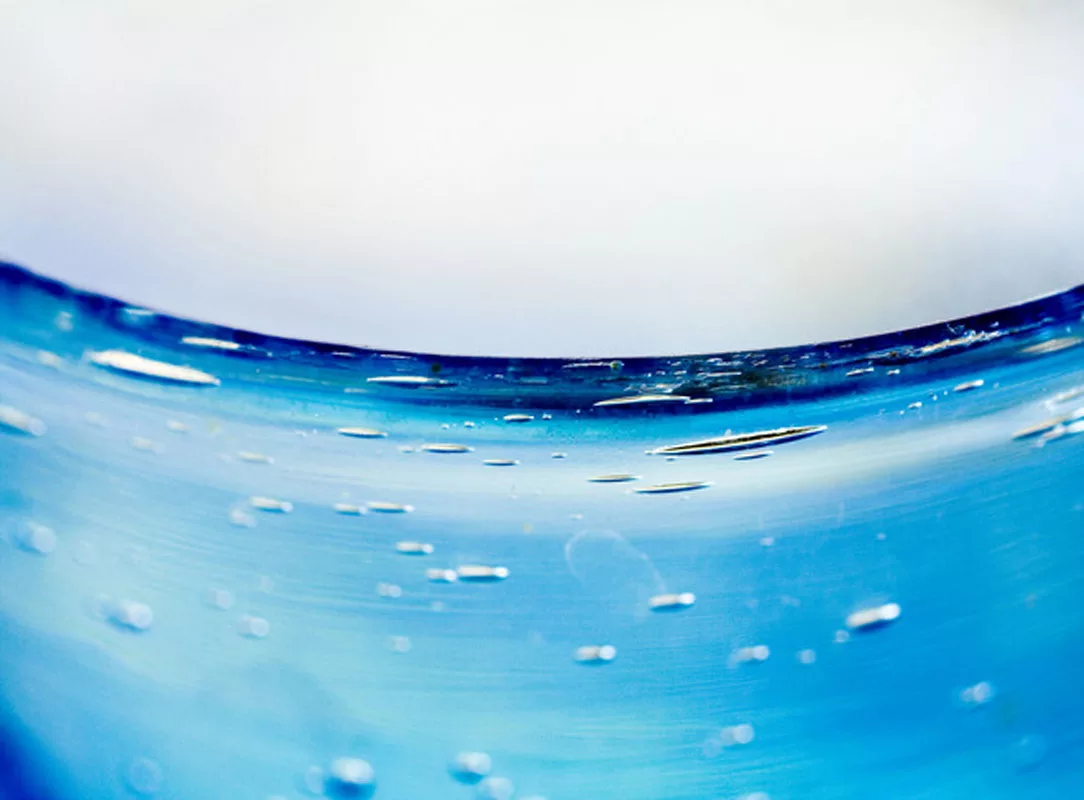 Тема урока
Круговорот воды
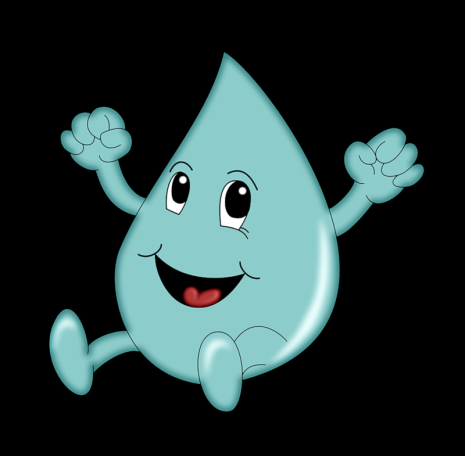 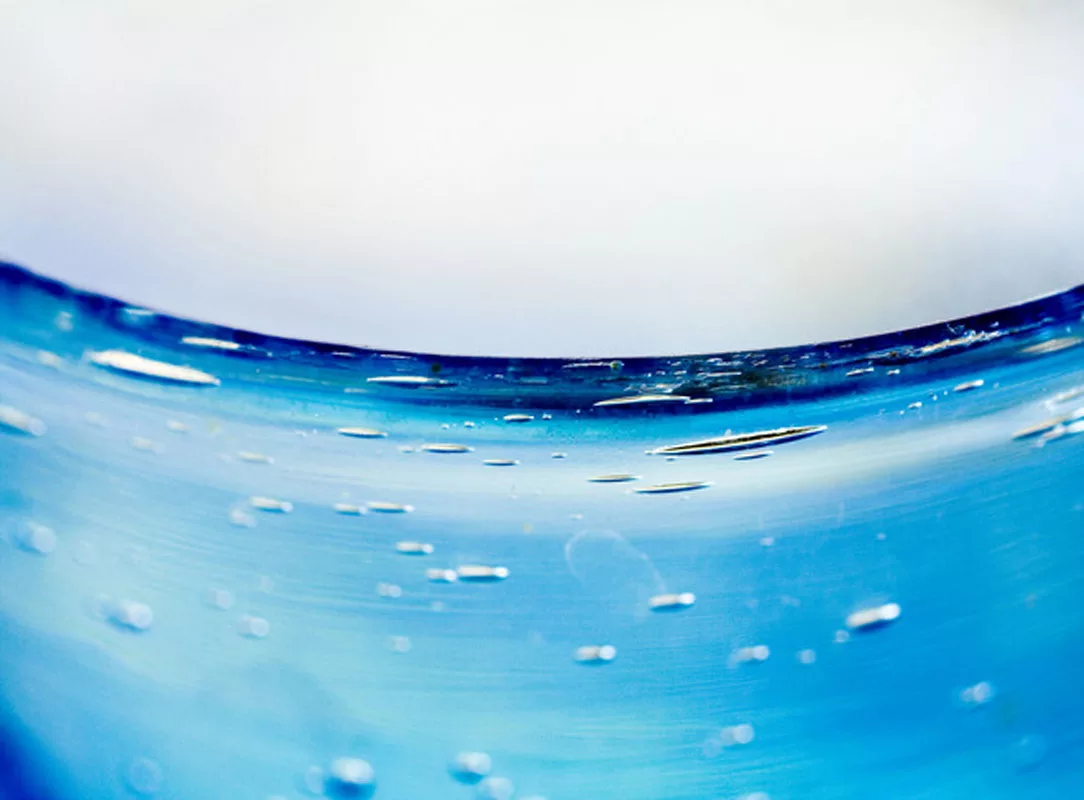 Цель урока
Узнать, как происходит…
круговорот воды 
в природе
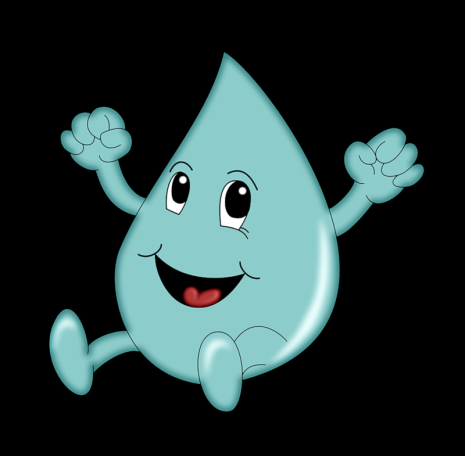 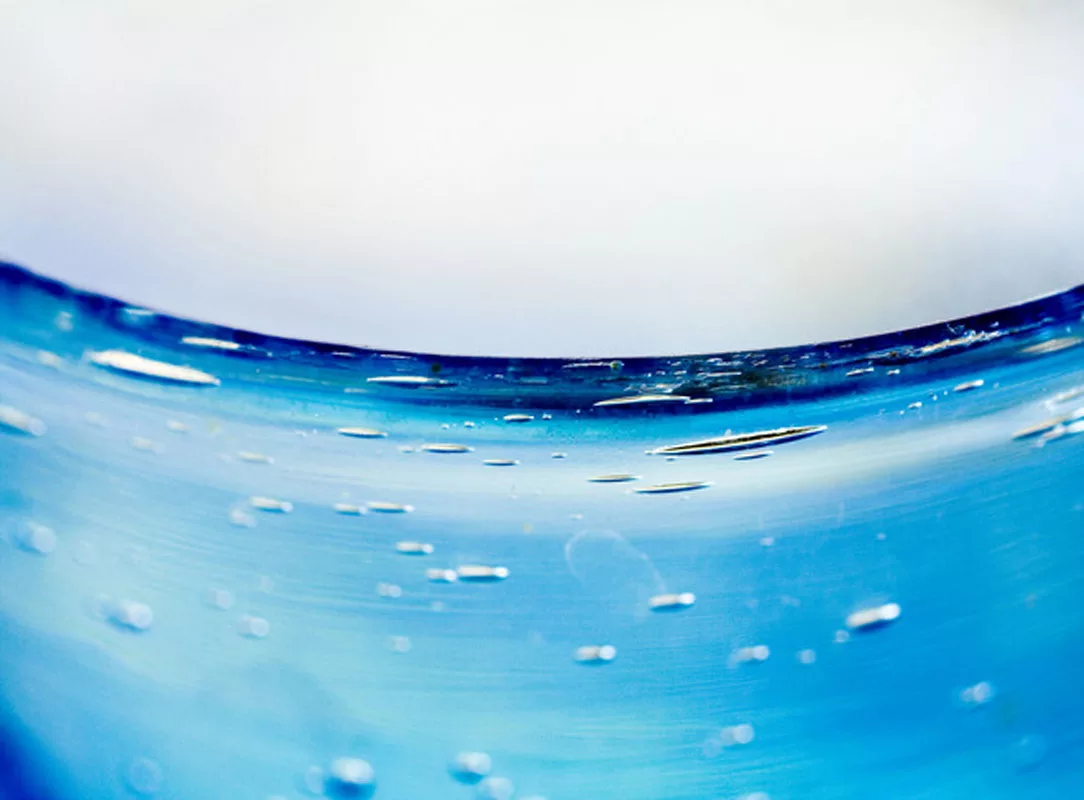 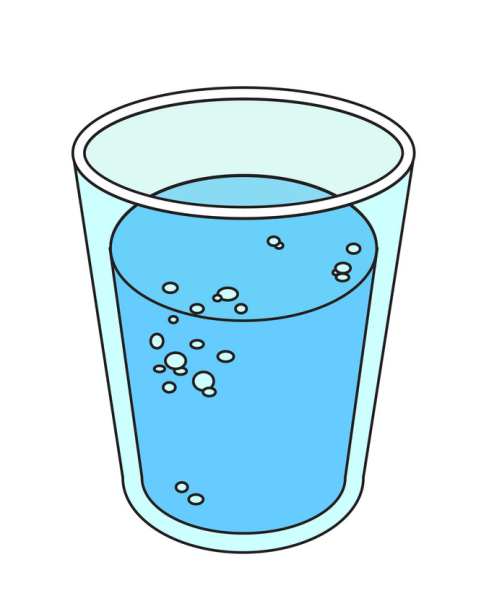 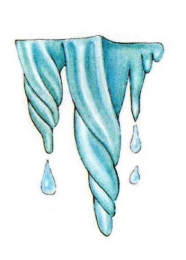 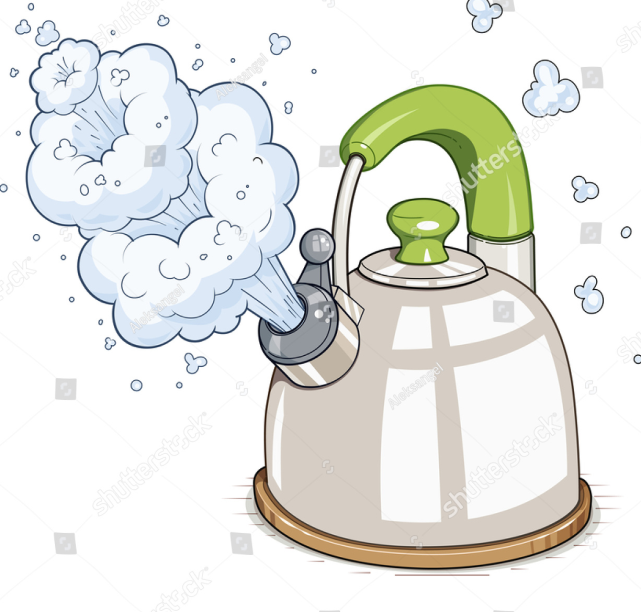 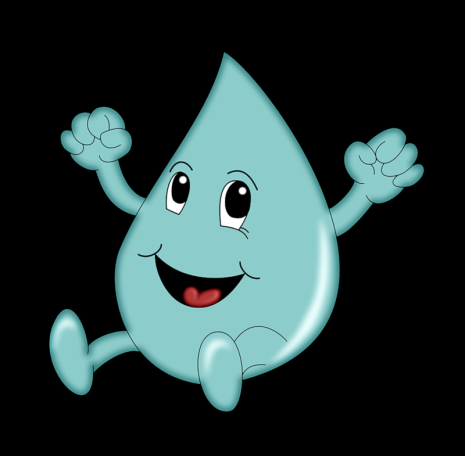 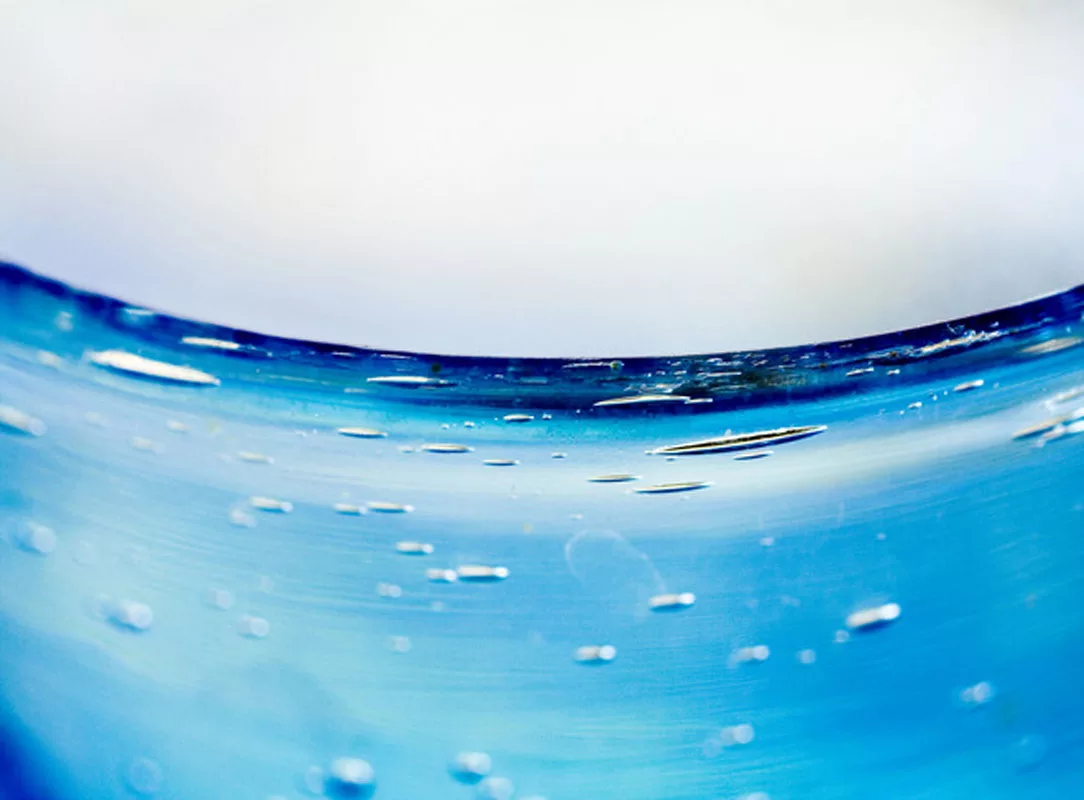 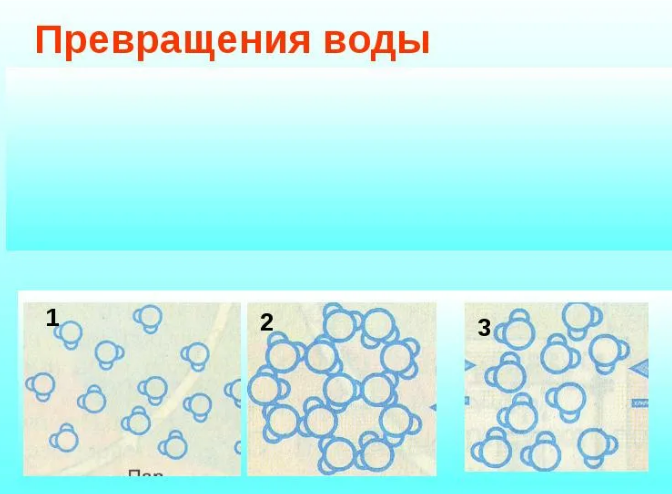 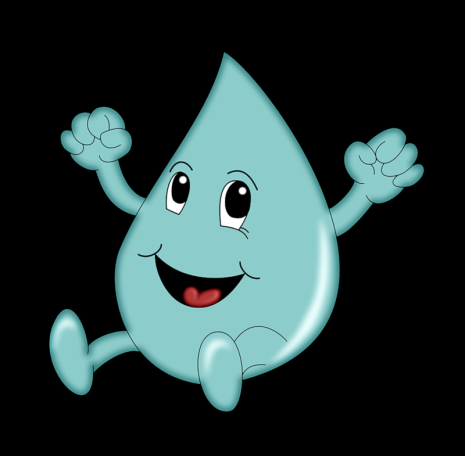 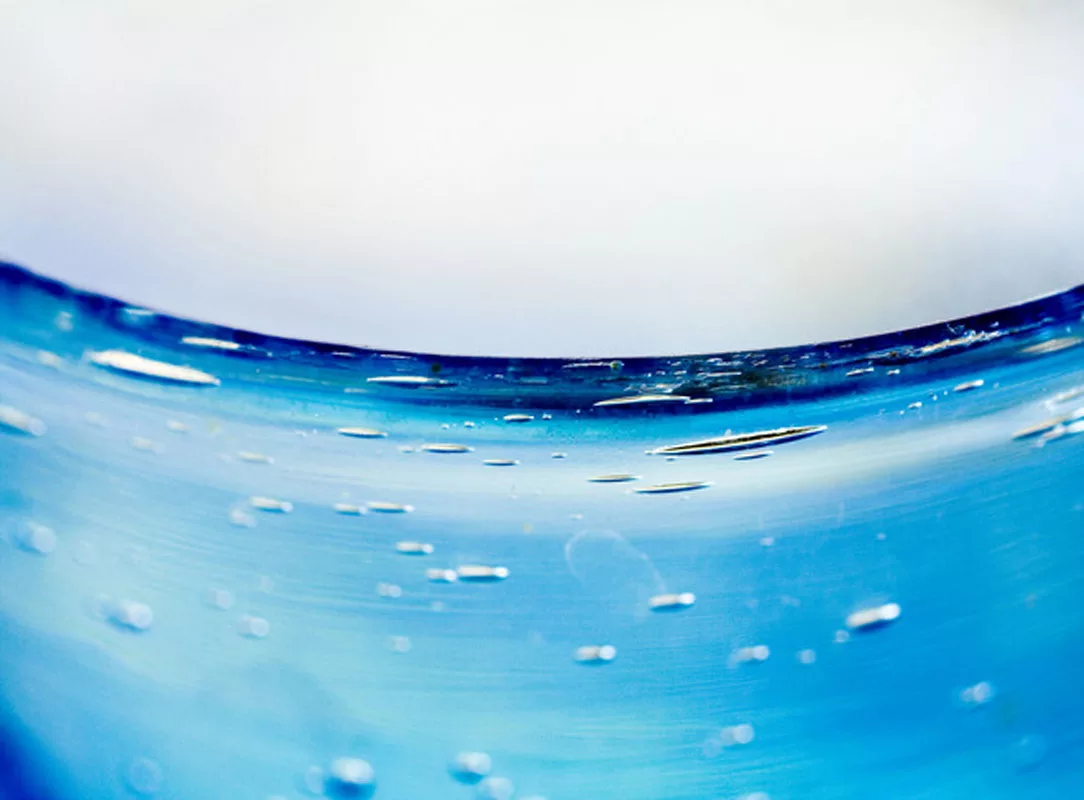 Состояние воды
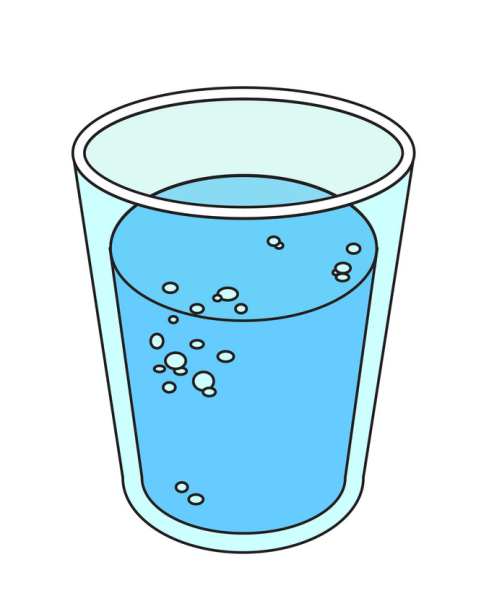 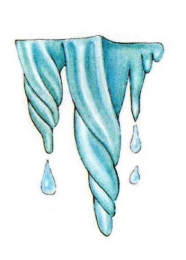 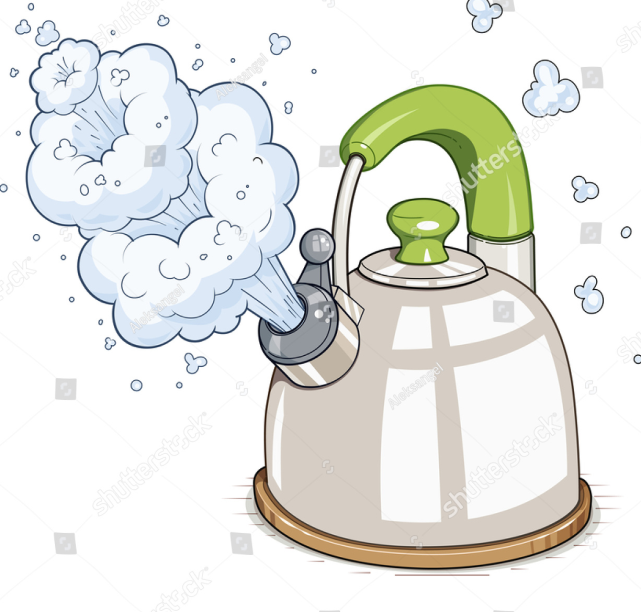 твёрдое
жидкое
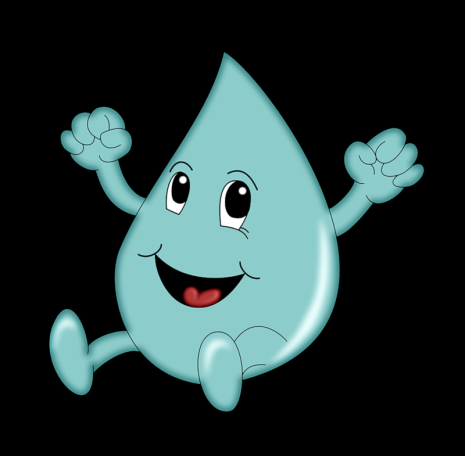 газообразное
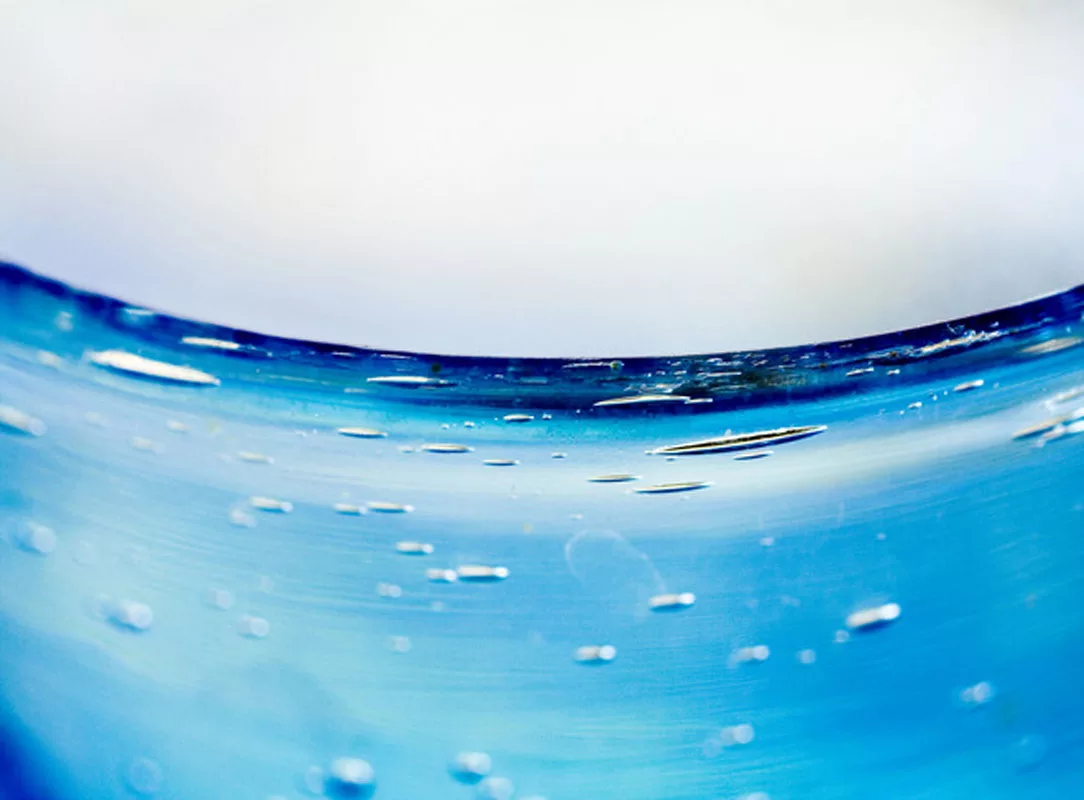 Физминутка
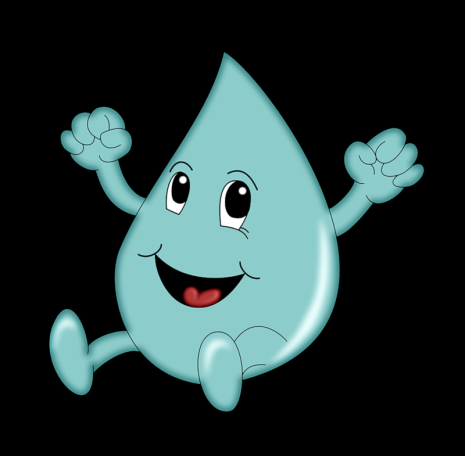 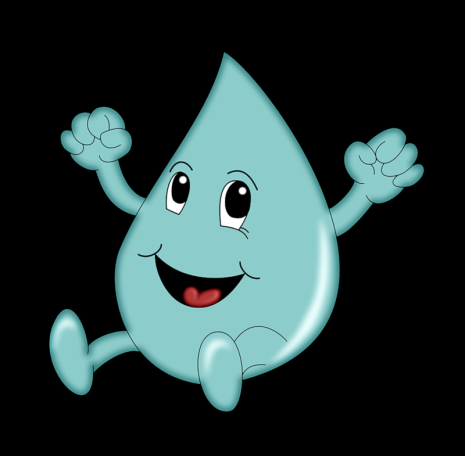 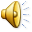 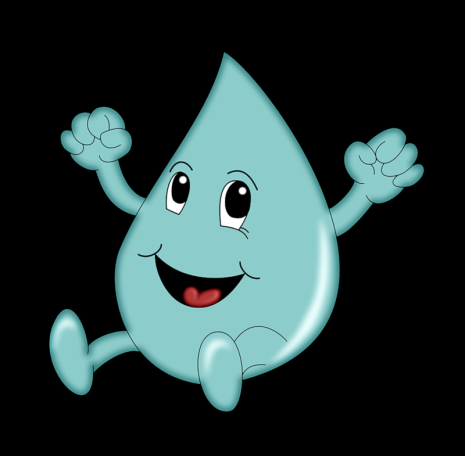 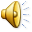 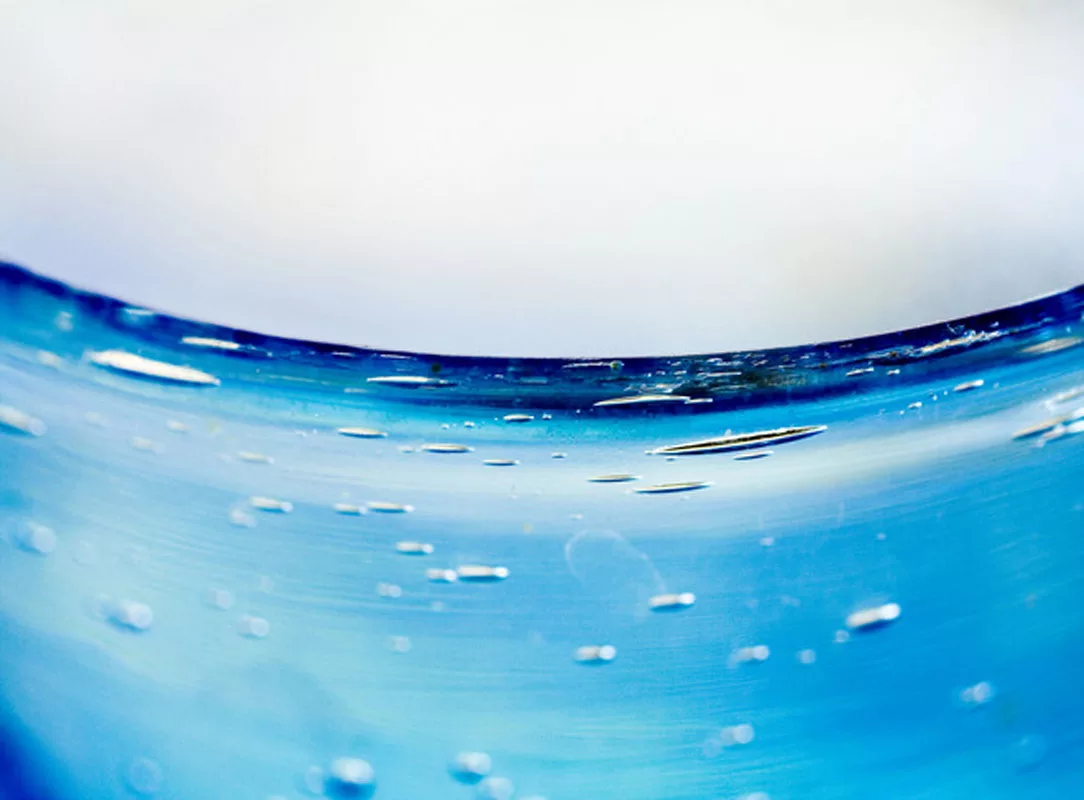 Круговорот воды
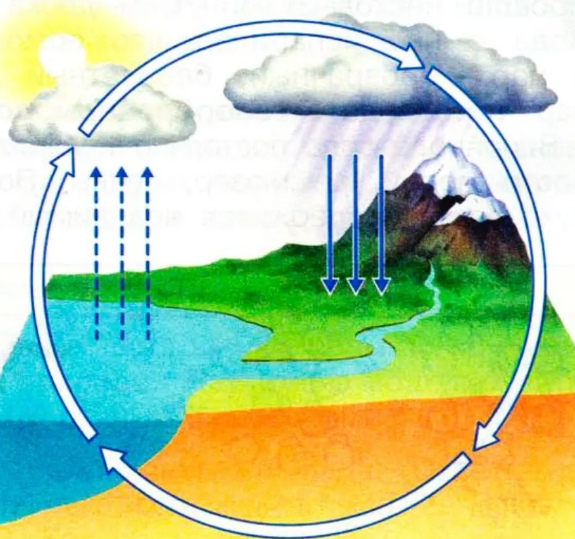 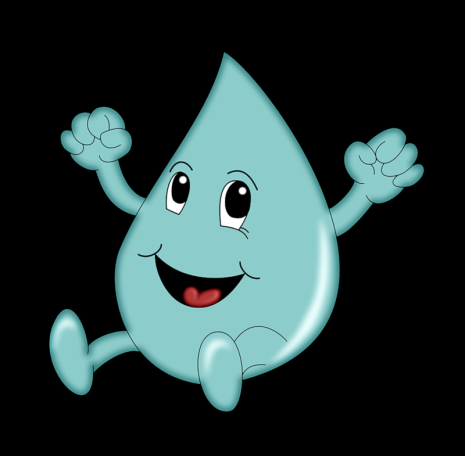 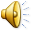 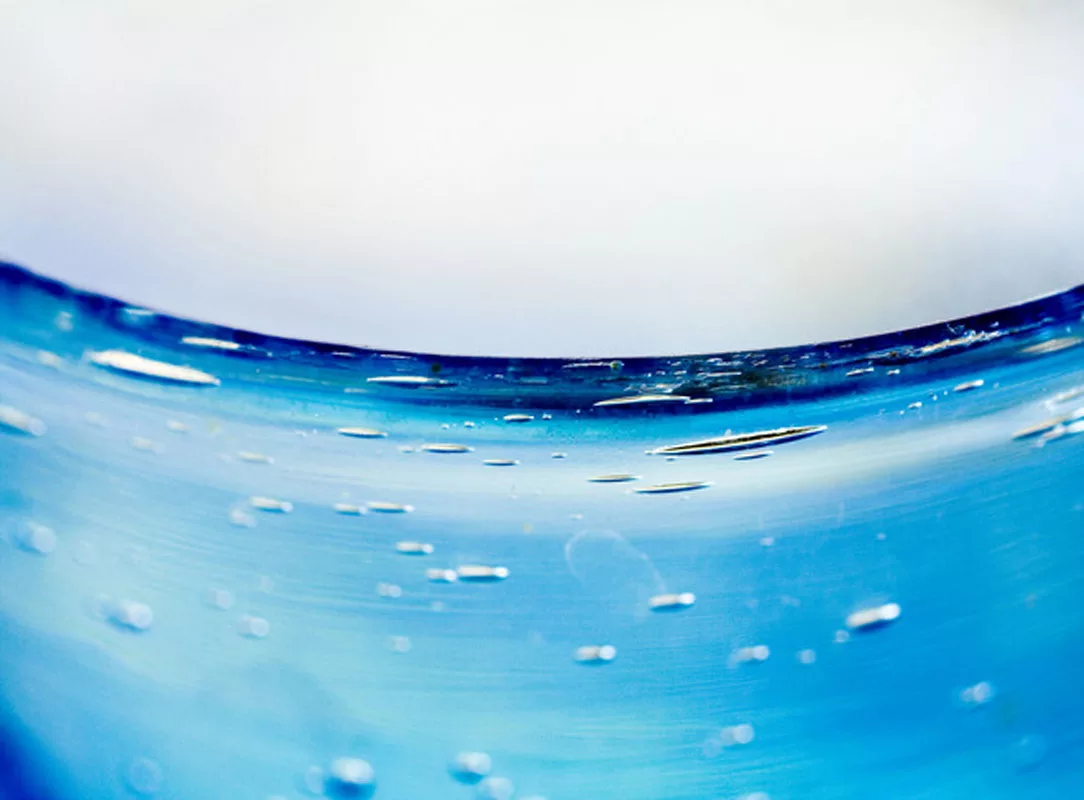 Задание №4
С поверхностей водоёмов и почвы вода в виде пара поднимается вверх. Воздух высоко над землёй всегда холодный. Пар охлаждается там. Образуются облака. Из облаков вода возвращается на землю в виде дождя и снега. Так вода постоянно совершает круговорот.
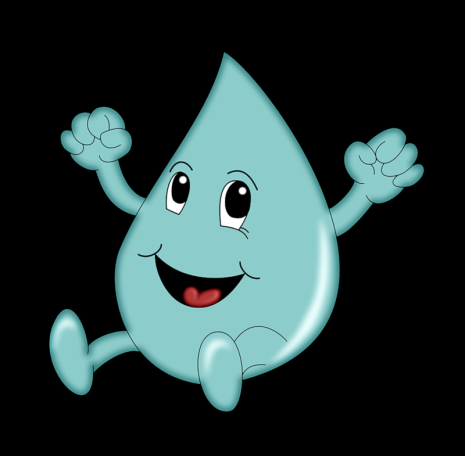 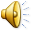 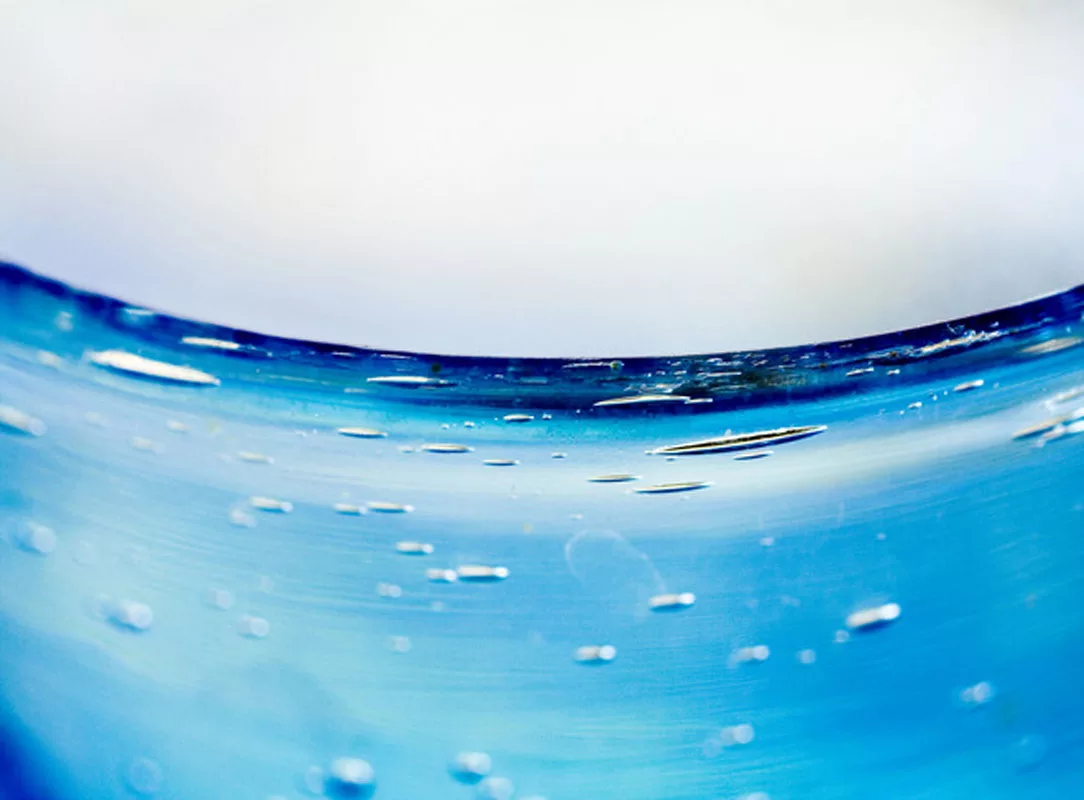 Домашнее задание
1.Учебник: прочитать текст на с. 55-58, ответить на вопросы раздела «Проверь себя» на стр.58.

2. Изготовьте из пластилина на дощечке или фанерке модель круговорота воды в природе. Расскажите по этой модели о круговороте воды.
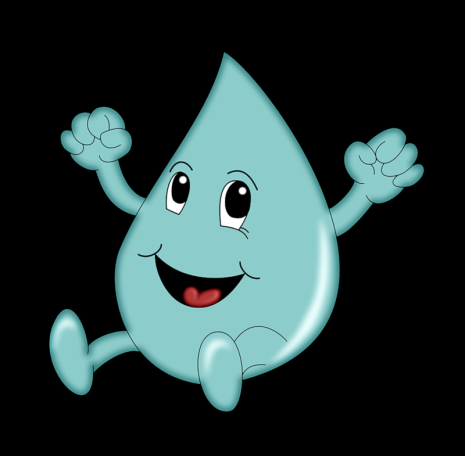 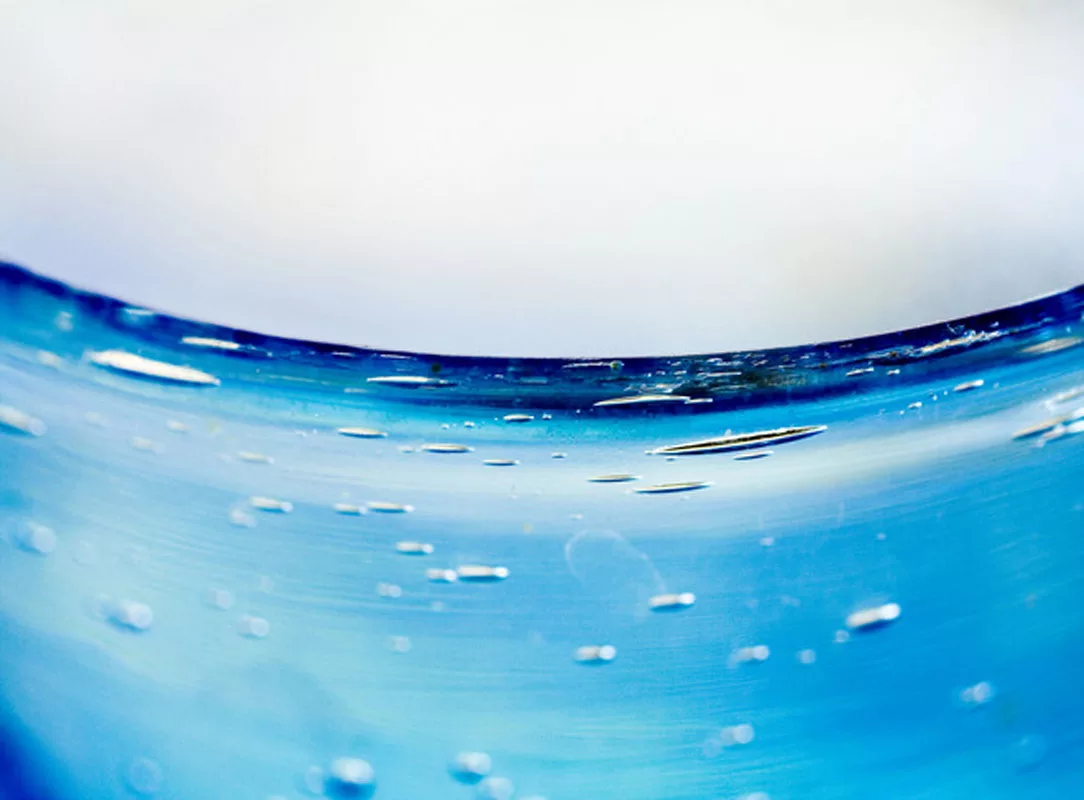 Рефлексия
-  я знаю, что такое круговорот
     воды в природе и могу рассказать .

               - я знаю, что такое круговорот воды в природе , но мне нужна помощь в рассказе.
               - я знаю, что такое круговорот 

воды в природе, но не могу рассказать.
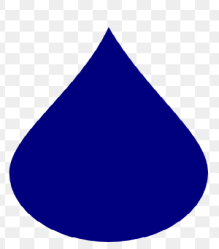 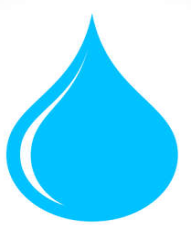 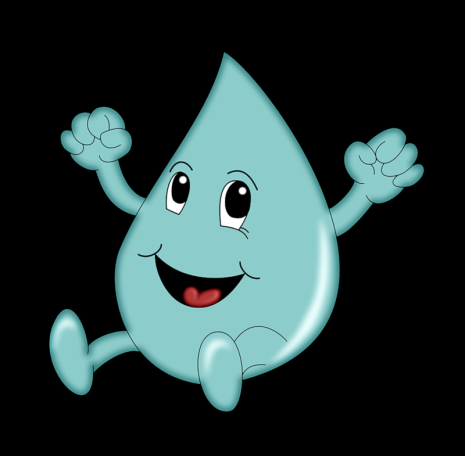 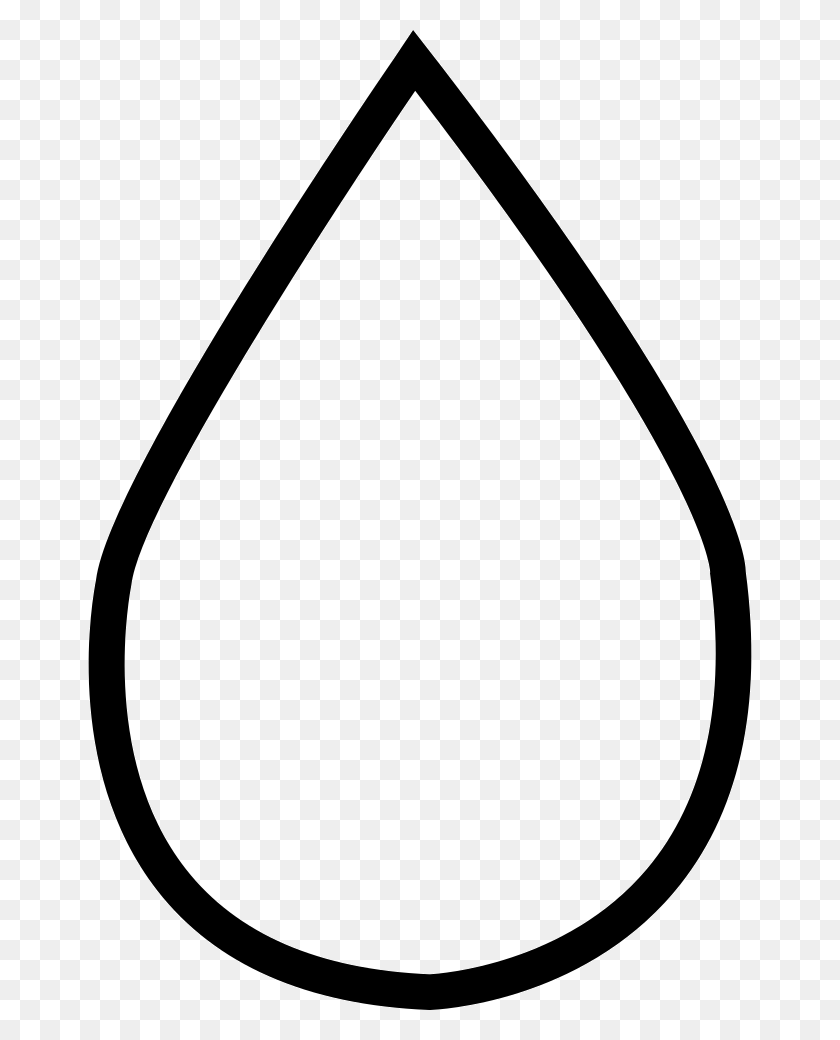